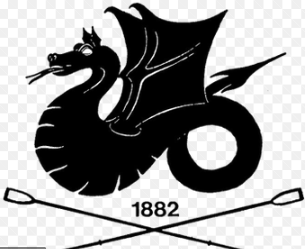 Leicester RC Circuits
Warm Up
5 Minutes
Get Ready
5
4
3
2
1
Squat (30 Sec)
Change to Press Up
Press Up (30 Sec)
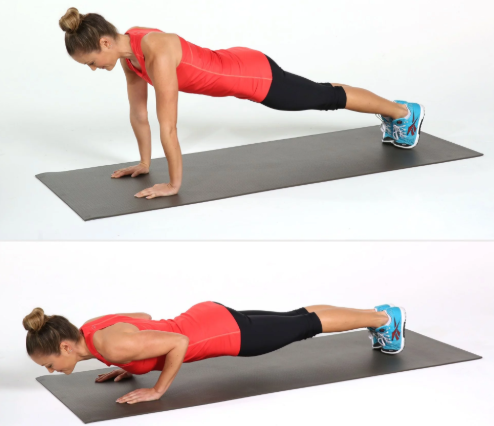 Change to Star Jumps
Star Jumps (30 Sec)
Change to Lunges
Lunge (30 Sec)
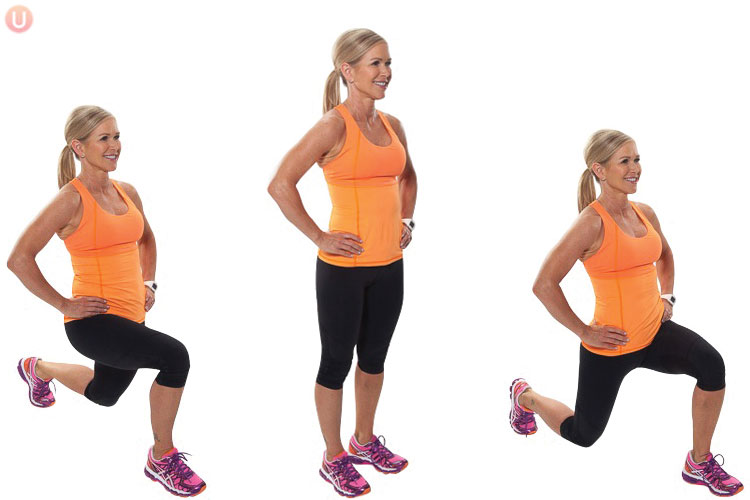 Change to Tricep Dip
Tricep Dip (30 Sec)
Change to Donkey Kicks, Left Leg
Donkey Kicks Left Leg (15 Sec)
Change to Donkey Kicks, Right Leg
Donkey Kicks Right Leg (15 Sec)
Change to Squat
Squat (30 Sec)
Change to Press Up
Press Up (30 Sec)
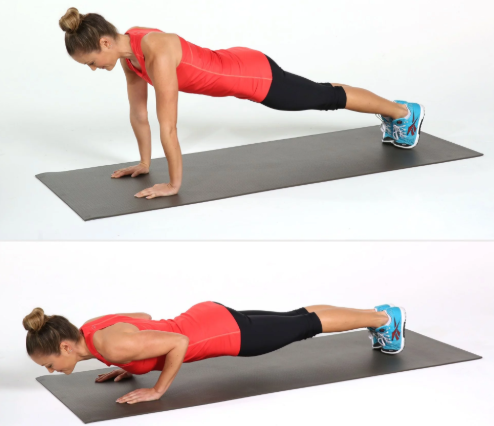 Change to Star Jumps
Star Jumps (30 Sec)
Change to Lunges
Lunge (30 Sec)
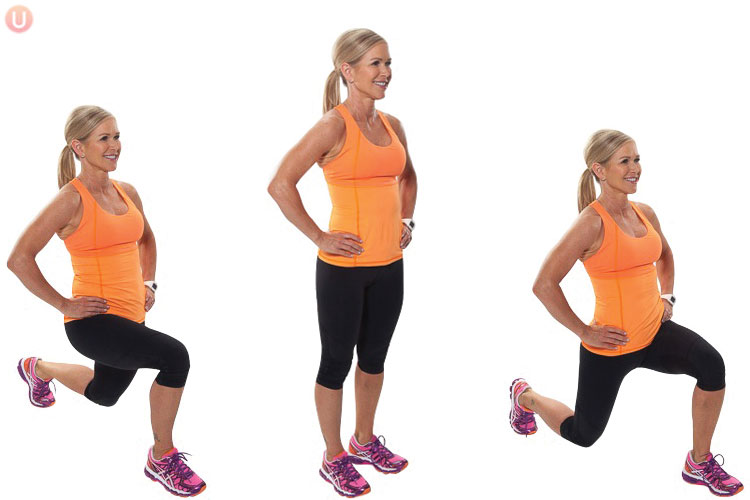 Change to Tricep Dip
Tricep Dip (30 Sec)
Change to Donkey Kicks, Left Leg
Donkey Kicks Left Leg (15 Sec)
Change to Donkey Kicks, Right Leg
Donkey Kicks Right Leg (15 Sec)
Change to Squat
Squat (30 Sec)
Change to Press Up
Press Up (30 Sec)
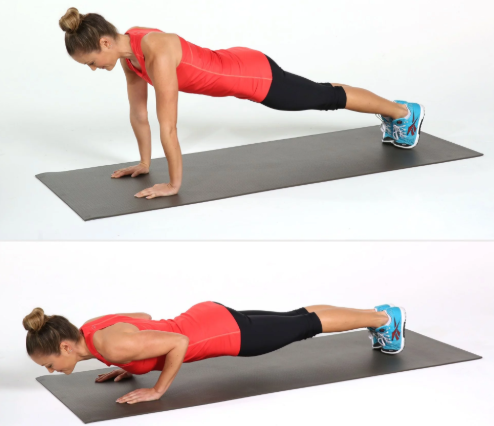 Change to Star Jumps
Star Jumps (30 Sec)
Change to Lunges
Lunge (30 Sec)
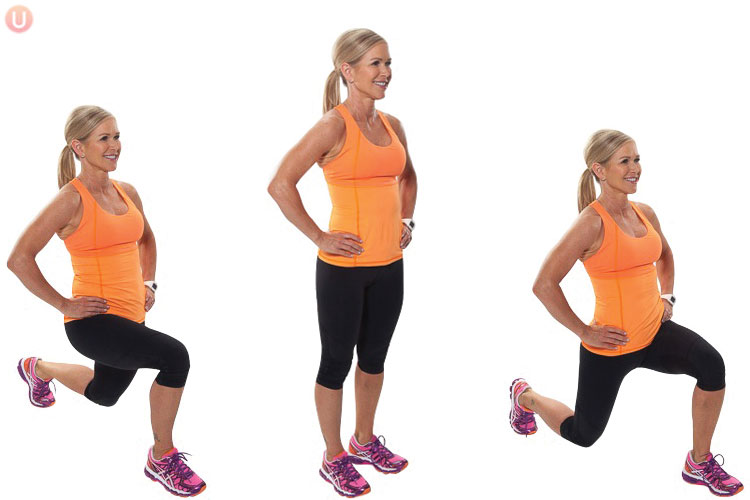 Change to Tricep Dip
Tricep Dip (30 Sec)
Change to Donkey Kicks, Left Leg
Donkey Kicks Left Leg (15 Sec)
Change to Donkey Kicks, Right Leg
Donkey Kicks Right Leg (15 Sec)
Change to Squat
Squat (30 Sec)
Change to Press Up
Press Up (30 Sec)
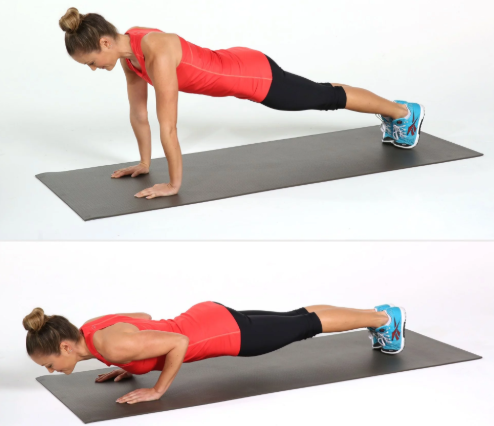 Change to Star Jumps
Star Jumps (30 Sec)
Change to Lunges
Lunge (30 Sec)
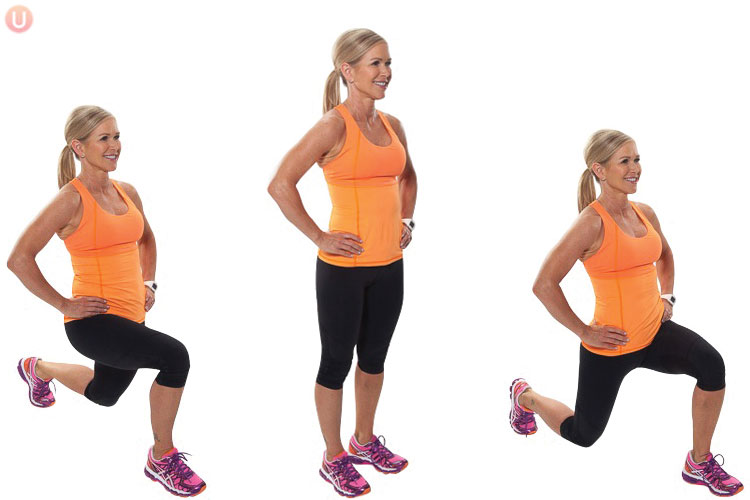 Change to Tricep Dip
Tricep Dip (30 Sec)
Change to Donkey Kicks, Left Leg
Donkey Kicks Left Leg (15 Sec)
Change to Donkey Kicks, Right Leg
Donkey Kicks Right Leg (15 Sec)
Change to Squat
Squat (30 Sec)
Change to Press Up
Press Up (30 Sec)
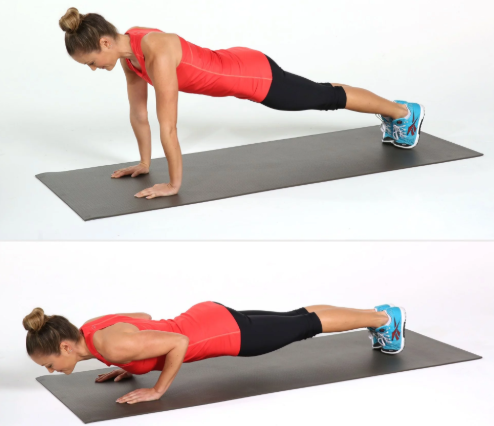 Change to Star Jumps
Star Jumps (30 Sec)
Change to Lunges
Lunge (30 Sec)
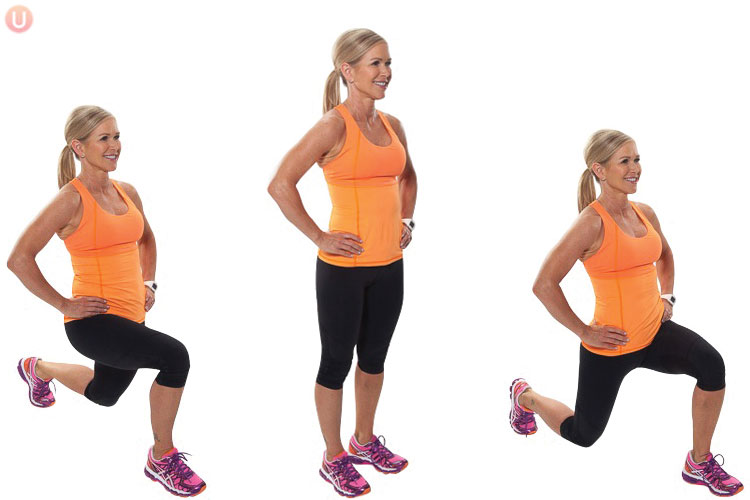 Change to Tricep Dip
Tricep Dip (30 Sec)
Change to Donkey Kicks, Left Leg
Donkey Kicks Left Leg (15 Sec)
Change to Donkey Kicks, Right Leg
Donkey Kicks Right Leg (15 Sec)
1 Min 30 Sec Rest
Squat (30 Sec)
Change to Press Up
Press Up (30 Sec)
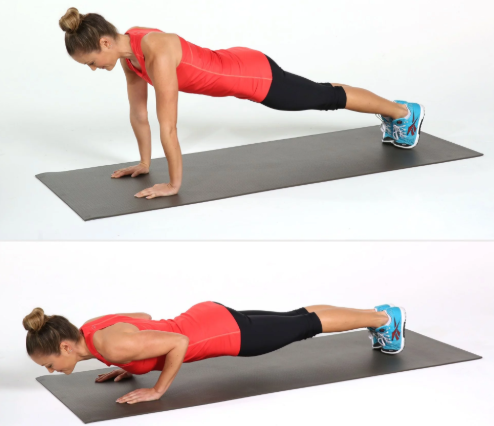 Change to Star Jumps
Star Jumps (30 Sec)
Change to Lunges
Lunge (30 Sec)
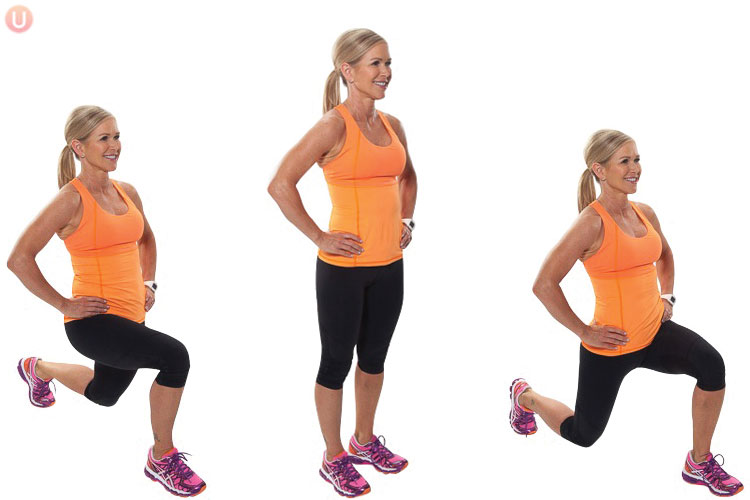 Change to Tricep Dip
Tricep Dip (30 Sec)
Change to Donkey Kicks, Left Leg
Donkey Kicks Left Leg (15 Sec)
Change to Donkey Kicks, Right Leg
Donkey Kicks Right Leg (15 Sec)
Change to Squat
Squat (30 Sec)
Change to Press Up
Press Up (30 Sec)
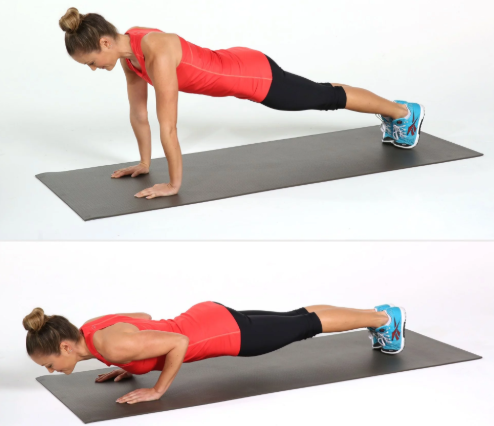 Change to Star Jumps
Star Jumps (30 Sec)
Change to Lunges
Lunge (30 Sec)
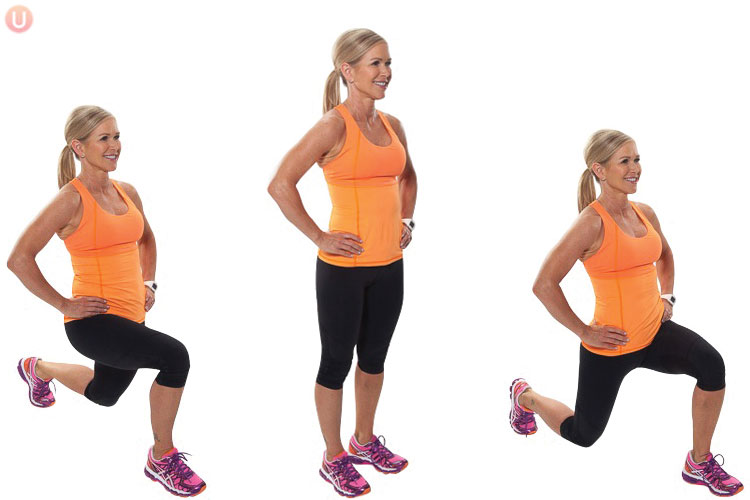 Change to Tricep Dip
Tricep Dip (30 Sec)
Change to Donkey Kicks, Left Leg
Donkey Kicks Left Leg (15 Sec)
Change to Donkey Kicks, Right Leg
Donkey Kicks Right Leg (15 Sec)
Change to Squat
Squat (30 Sec)
Change to Press Up
Press Up (30 Sec)
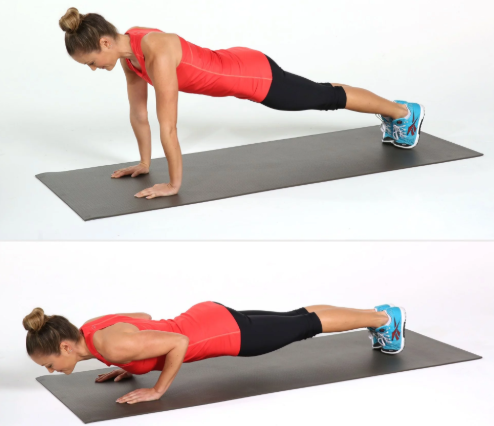 Change to Star Jumps
Star Jumps (30 Sec)
Change to Lunges
Lunge (30 Sec)
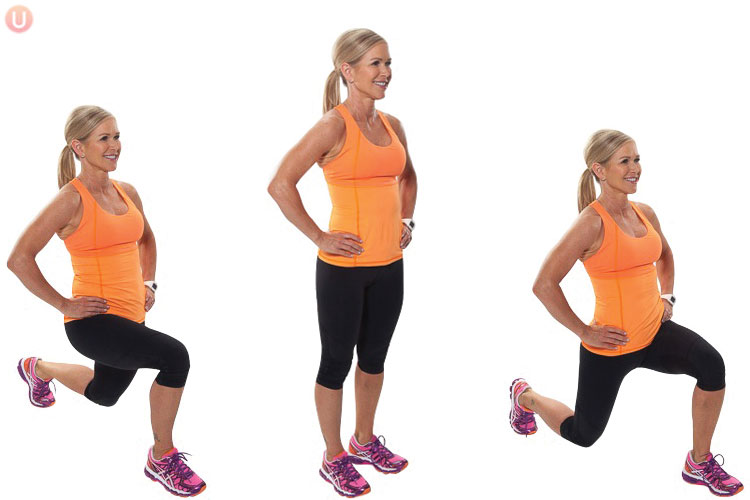 Change to Tricep Dip
Tricep Dip (30 Sec)
Change to Donkey Kicks, Left Leg
Donkey Kicks Left Leg (15 Sec)
Change to Donkey Kicks, Right Leg
Donkey Kicks Right Leg (15 Sec)
Change to Squat
Squat (30 Sec)
Change to Press Up
Press Up (30 Sec)
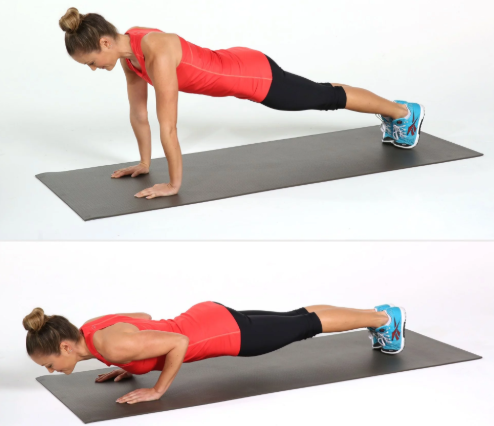 Change to Star Jumps
Star Jumps (30 Sec)
Change to Lunges
Lunge (30 Sec)
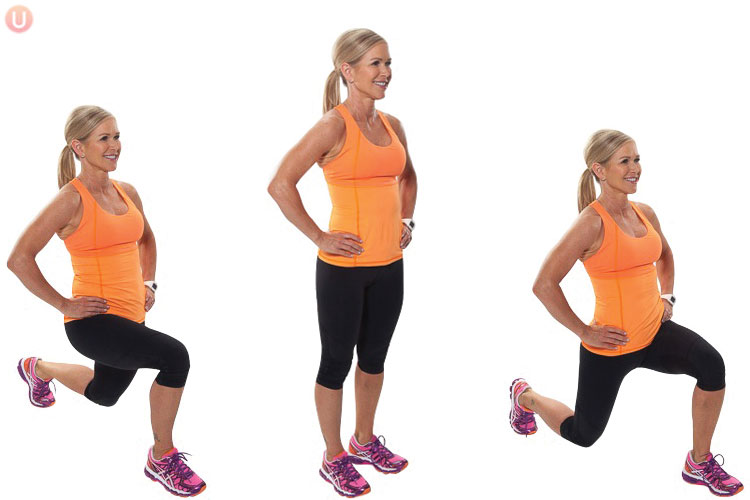 Change to Tricep Dip
Tricep Dip (30 Sec)
Change to Donkey Kicks, Left Leg
Donkey Kicks Left Leg (15 Sec)
Change to Donkey Kicks, Right Leg
Donkey Kicks Right Leg (15 Sec)
Change to Squat
Squat (30 Sec)
Change to Press Up
Press Up (30 Sec)
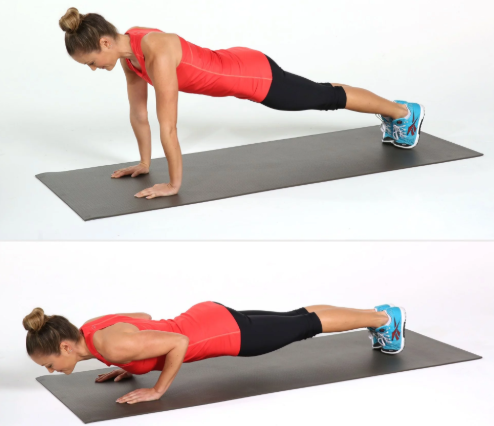 Change to Star Jumps
Star Jumps (30 Sec)
Change to Lunges
Lunge (30 Sec)
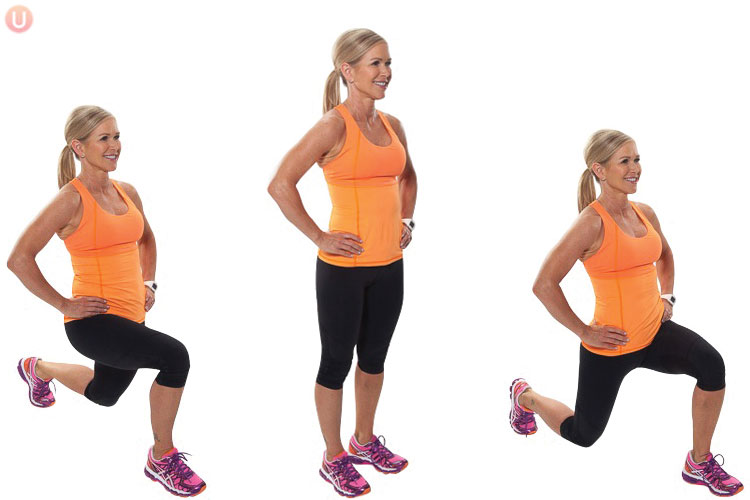 Change to Tricep Dip
Tricep Dip (30 Sec)
Change to Donkey Kicks, Left Leg
Donkey Kicks Left Leg (15 Sec)
Change to Donkey Kicks, Right Leg
Donkey Kicks Right Leg (15 Sec)
8 minute core